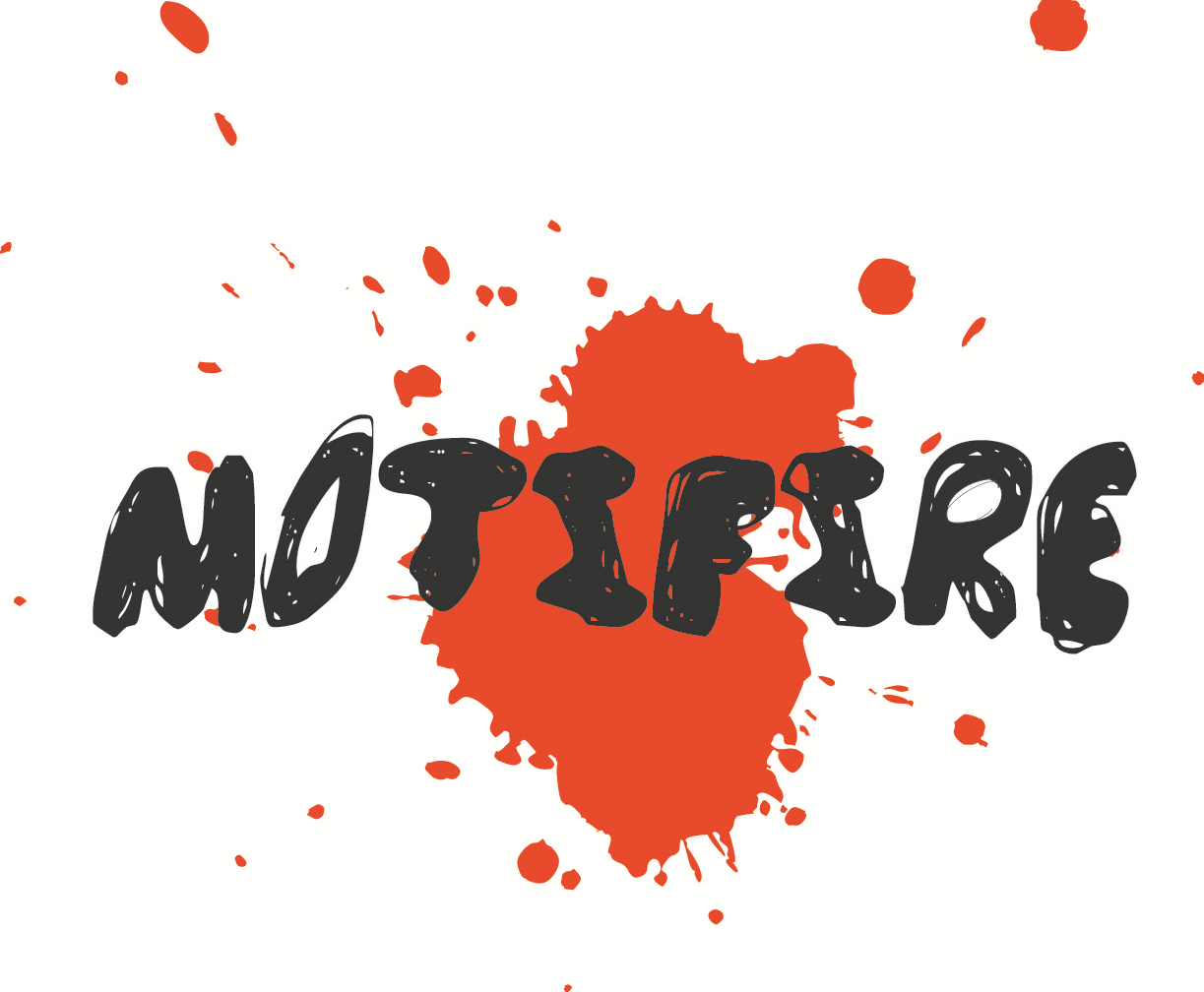 Workshop Corona en  motivatie
Rob Ruijs
Motifire
Noud
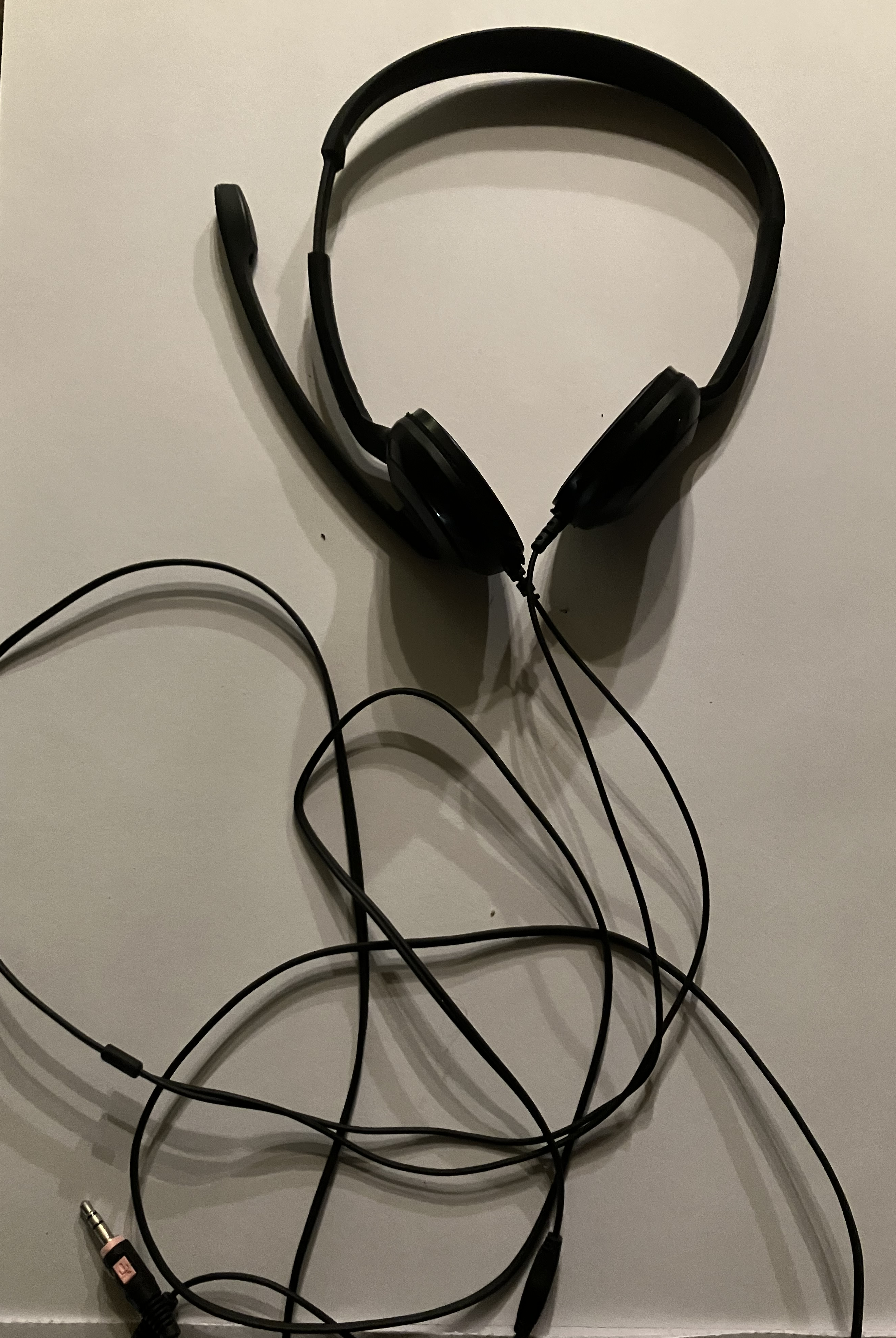 Kiki
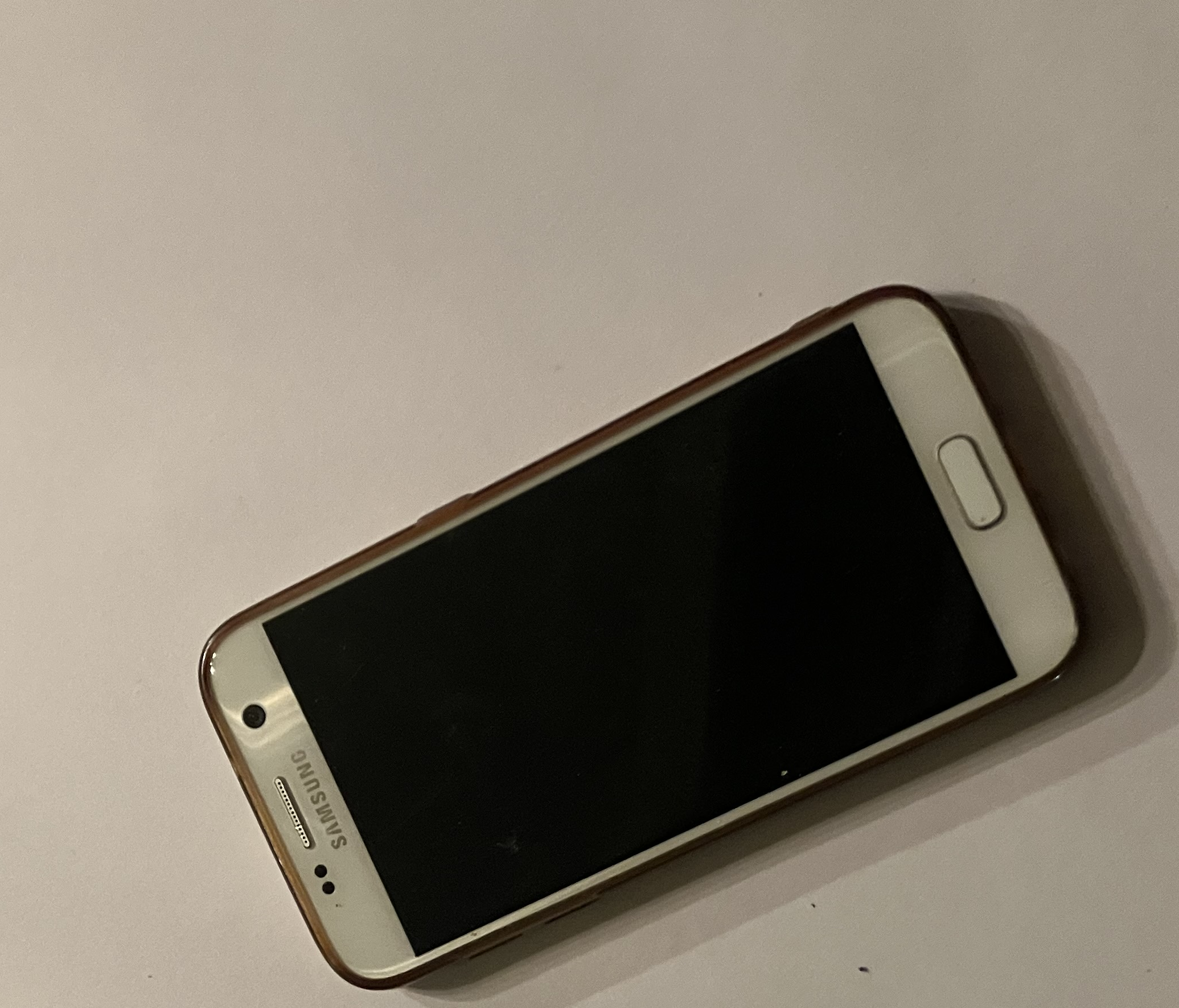 Pim
Amal
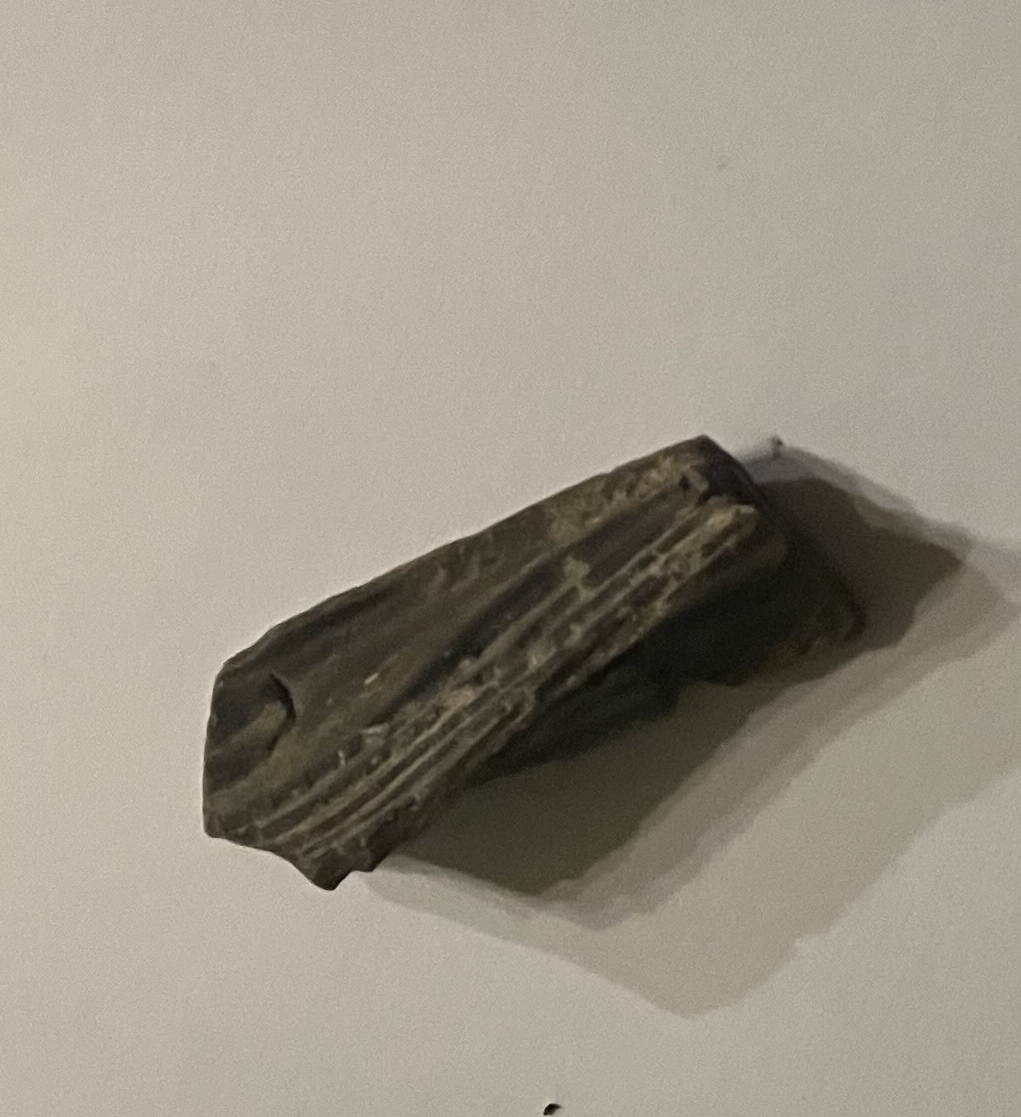 Jazz-Lynn
Band met docenten
Schoolcultuur
“we lopen achter”
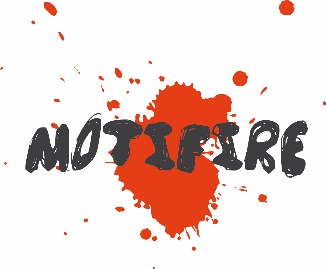 Motifire
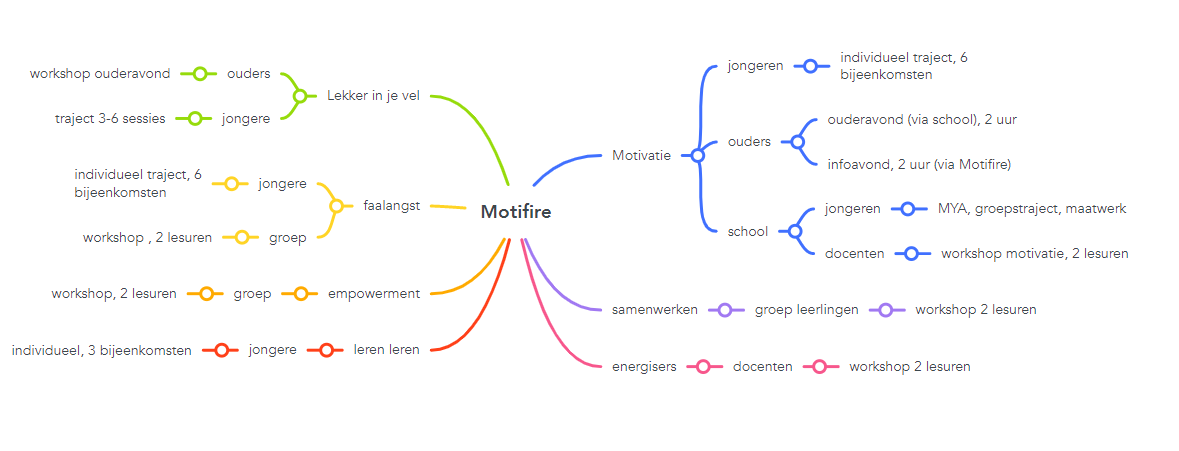